CS440/ECE448 Lecture 11:Alpha-Beta Pruning; Limited Horizon
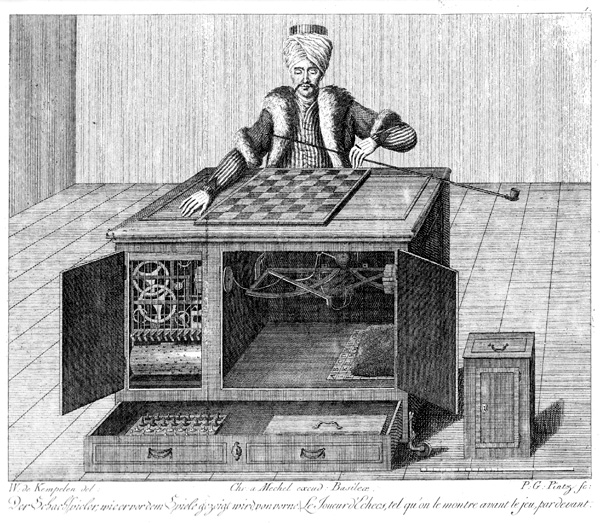 Slides by Mark Hasegawa-Johnson & Svetlana Lazebnik, 2/2020
Distributed under CC-BY 4.0 (https://creativecommons.org/licenses/by/4.0/). You are free to share and/or adapt if you give attribution.
By Karl Gottlieb von Windisch - Copper engraving from the book: Karl Gottlieb von Windisch, Briefe über den Schachspieler des Hrn. von Kempelen, nebst drei Kupferstichen die diese berühmte Maschine vorstellen. 1783.Original Uploader was Schaelss (talk) at 11:12, 7. Apr 2004., Public Domain, https://commons.wikimedia.org/w/index.php?curid=424092
Minimax Search
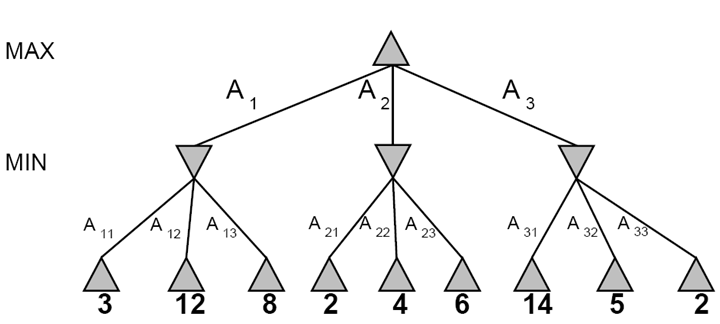 3
3
2
2
Minimax(node) = 
Utility(node) if node is terminal
maxaction Minimax(Succ(node, action)) if player = MAX
minaction  Minimax(Succ(node, action)) if player = MIN
Alpha-Beta Pruning
Alpha-beta pruning
It is possible to compute the exact minimax decision without expanding every node in the game tree
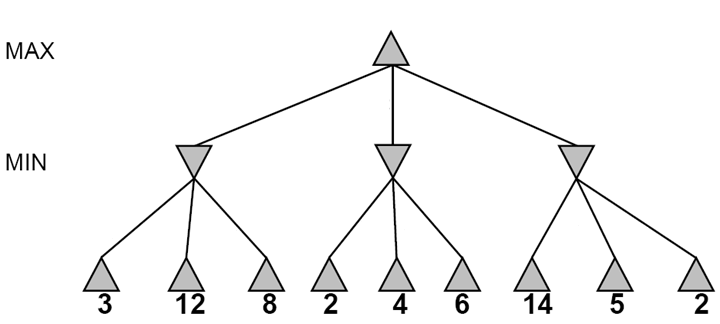 Alpha-beta pruning
It is possible to compute the exact minimax decision without expanding every node in the game tree
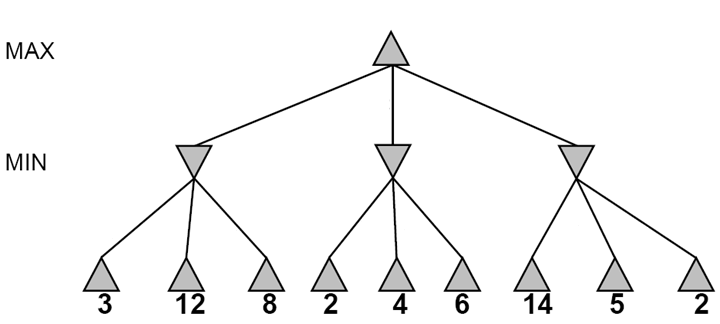 3
3
Alpha-beta pruning
It is possible to compute the exact minimax decision without expanding every node in the game tree
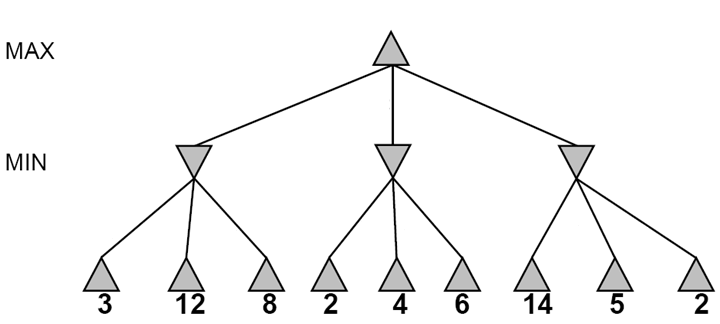 3
3
2
Alpha-beta pruning
It is possible to compute the exact minimax decision without expanding every node in the game tree
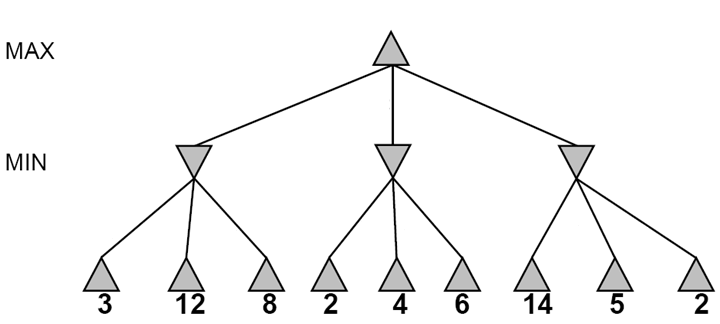 3
3
2
14
Alpha-beta pruning
It is possible to compute the exact minimax decision without expanding every node in the game tree
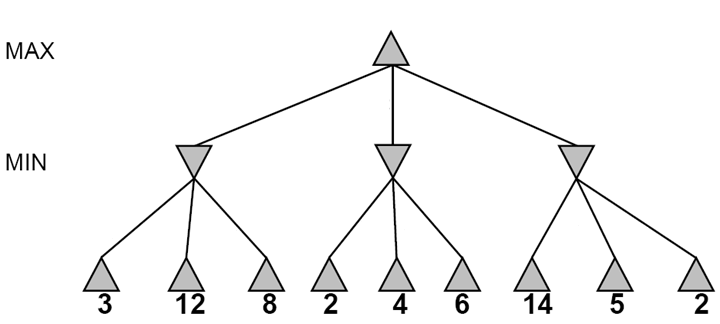 3
3
2
5
Alpha-beta pruning
It is possible to compute the exact minimax decision without expanding every node in the game tree
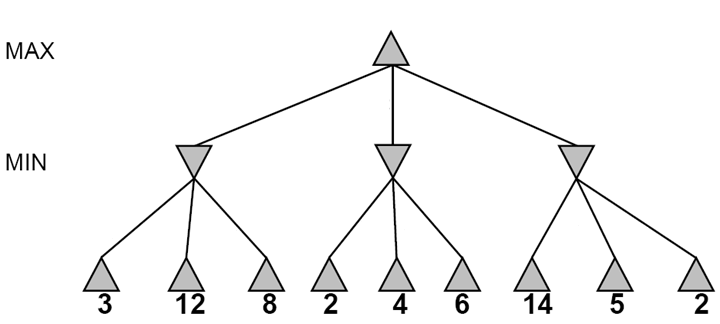 3
3
2
2
[Speaker Notes: Could we have done better with the right branch?]
Alpha-Beta Pruning
Key point that I find most counter-intuitive:

If MIN discovers that, at a particular node in the tree, she can make a move that’s REALLY REALLY GOOD for her…
She can assume that MAX will never let her reach that node.
… and she can prune it away from the search, and never consider it again.
Alpha pruning: Nodes MIN can’t reach
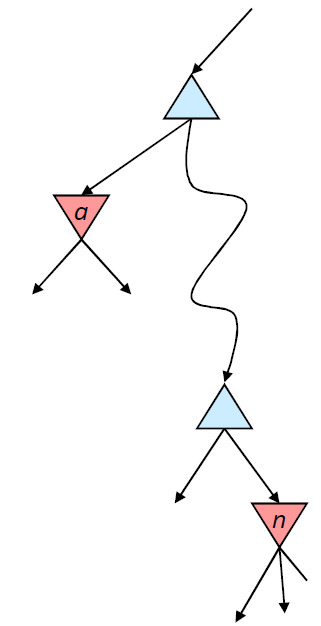 α is the value of the best choice for the MAX player found so far at any choice point above node n
More precisely: α is the highest number that MAX knows how to force MIN to accept
We want to compute the MIN-value at n
As we loop over n’s children, the MIN-value decreases
If it drops below α, MAX will never choose n, so we can ignore n’s remaining children
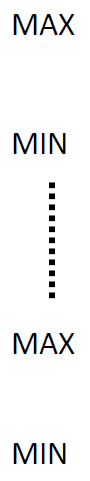 Beta pruning: Nodes MAX can’t reach
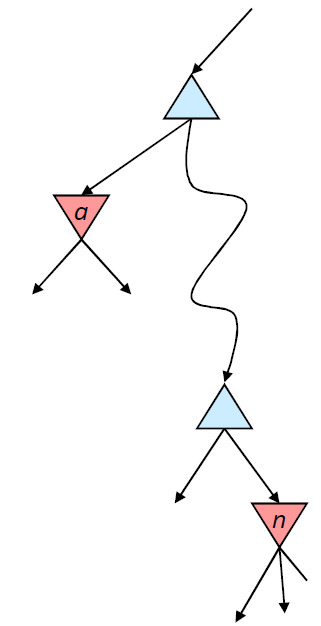 β is the value of the best choice for the MIN player found so far at any choice point above node m
More precisely: β is the lowest number that MIN know how to force MAX to accept
We want to compute the MAX-value at m
As we loop over m’s children, the MAX-value increases
If it rises above β, MIN will never choose m, so we can ignore m’s remaining children
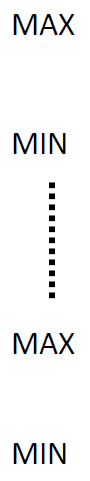 β
m
Alpha-beta pruning
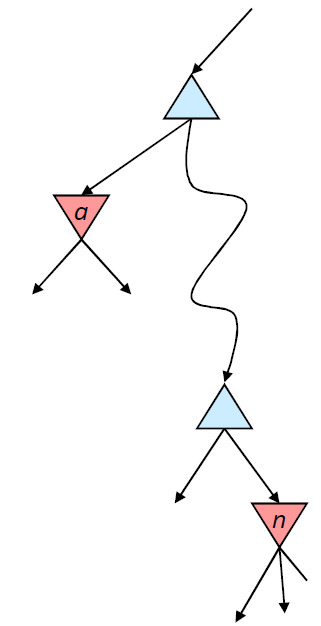 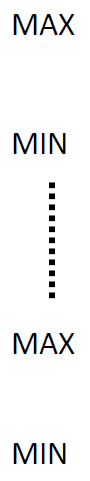 β
m
Alpha-beta pruning
Function action = Alpha-Beta-Search(node) 
	v = Min-Value(node, −∞, ∞)
	return the action from node with value v

α: best alternative available to the Max player
β: best alternative available to the Min player

Function v = Min-Value(node, α, β)
	if Terminal(node) return Utility(node)
	v = +∞
	for each action from node
		v = Min(v, Max-Value(Succ(node, action), α, β))
		if v ≤ α return v
		 β = Min(β, v)
	end for
	return v
node
action
…
Succ(node, action)
Alpha-beta pruning
Function action = Alpha-Beta-Search(node) 
	v = Max-Value(node, −∞, ∞)
	return the action from node with value v

α: best alternative available to the Max player
β: best alternative available to the Min player

Function v = Max-Value(node, α, β)
	if Terminal(node) return Utility(node)
	v = −∞
	for each action from node
		v = Max(v, Min-Value(Succ(node, action), α, β))
		if v ≥ β return v
		α = Max(α, v)
	end for
	return v
node
action
…
Succ(node, action)
Alpha-beta pruning is optimal!
5
Pruning does not affect final result
5
X
X
X
X
8
6
5
1
2
Alpha-beta pruning: Complexity
5
Amount of pruning depends on move ordering
Should start with the “best” moves (highest-value for MAX or lowest-value for MIN)
With perfect ordering, I have to evaluate:
ALL OF THE GRANDCHILDREN who are daughters of my FIRST CHILD, and 
The FIRST GRANDCHILD who is a daughter of each of my REMAINING CHILDREN
5
X
X
X
X
8
6
5
1
2
Alpha-beta pruning: Complexity
5
5
X
X
X
X
8
6
5
1
2
Limited-Horizon Computation
Games vs. single-agent search
We don’t know how the opponent will act
The solution is not a fixed sequence of actions from start state to goal state, but a strategy or policy (a mapping from state to best move in that state)
Computational complexity…
Computational complexity…
Limited-horizon computing
Limited-horizon computing
Evaluation functions
Cutting off search
Horizon effect: you may incorrectly estimate the value of a state by overlooking an event that is just beyond the depth limit
For example, a damaging move by the opponent that can be delayed but not avoided
Possible remedies
Quiescence search: do not cut off search at positions that are unstable – for example, are you about to lose an important piece?
Singular extension: a strong move that should be tried when the normal depth limit is reached
Chess playing systems
Baseline system: 200 million node evaluations per move, minimax with a decent evaluation function and quiescence search
5-ply ≈ human novice
Add alpha-beta pruning
10-ply ≈ typical PC, experienced player
Deep Blue: 30 billion evaluations per move, singular extensions, evaluation function with 8000 features, large databases of opening and endgame moves
14-ply ≈ Garry Kasparov
More recent state of the art (Hydra, ca. 2006): 36 billion evaluations per second, advanced pruning techniques
18-ply ≈ better than any human alive?
Summary
A zero-sum game can be expressed as a minimax tree
Alpha-beta pruning finds the correct solution.  In the best case, it has half the exponent of minimax (can search twice as deeply with a given computational complexity).
Limited-horizon search is always necessary (you can’t search to the end of the game), and always suboptimal.
Estimate your utility, at the end of your horizon, using some type of learned utility function
Quiescence search: don’t cut off the search in an unstable position (need some way to measure “stability”)
Singular extension: have one or two “super-moves” that you can test at the end of your horizon